Data Structure
CSE 203: Data Structure
TREE:
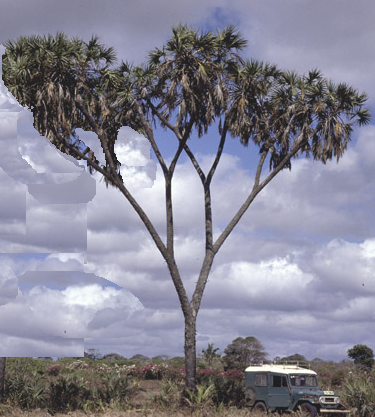 What is this?
Data Structure
CSE 203: Data Structure
TREE:
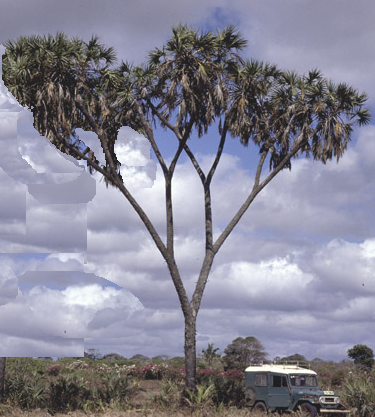 What is this?
Data Structure
CSE 203: Data Structure
TREE:
Cropped tree.
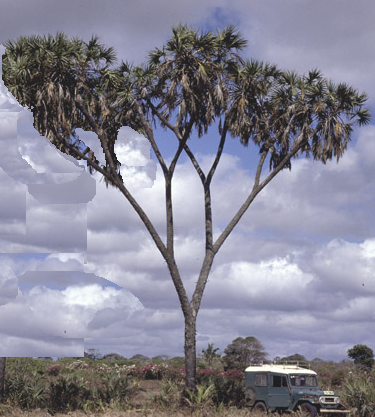 Data Structure
CSE 203: Data Structure
TREE:
Identify the branching points.
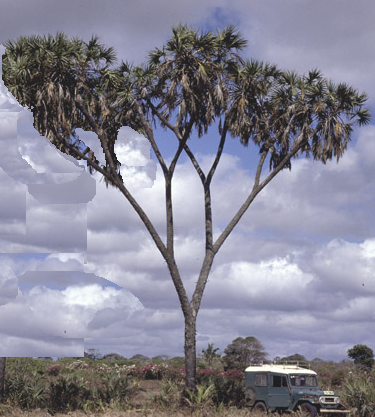 Data Structure
CSE 203: Data Structure
TREE:
Identify the leaf points.
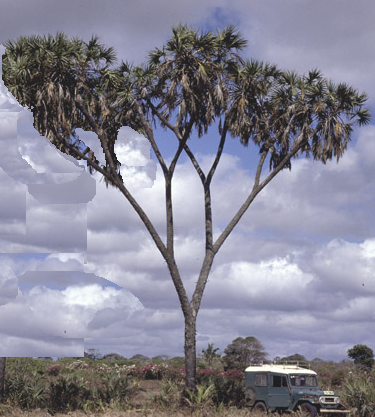 Data Structure
CSE 203: Data Structure
TREE:
1
Number each interior points/ nodes.
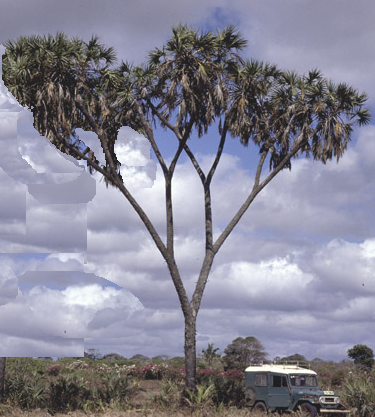 2
3
4
7
5
6
Data Structure
CSE 203: Data Structure
TREE:
1
Number each leaf points/ nodes.
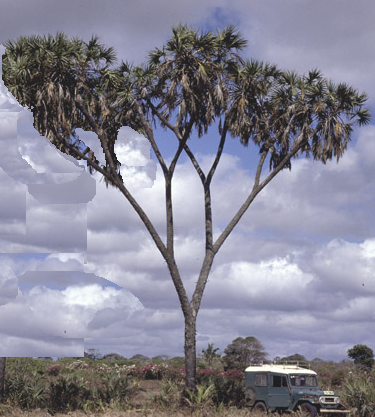 2
3
4
7
5
6
8
9
15
10
11
13
14
12
Data Structure
CSE 203: Data Structure
TREE:
1
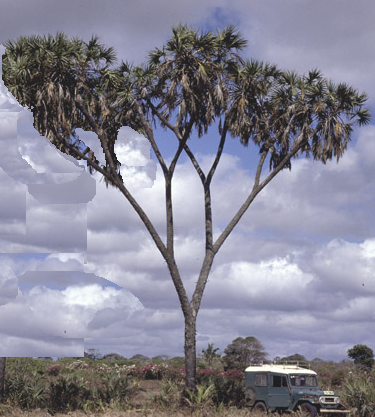 1
2
3
2
3
4
7
5
6
4
7
5
6
Drawing an instance of the tree.
8
9
15
10
11
8
9
13
14
15
10
11
12
13
14
12
Data Structure
CSE 203: Data Structure
TREE:
1
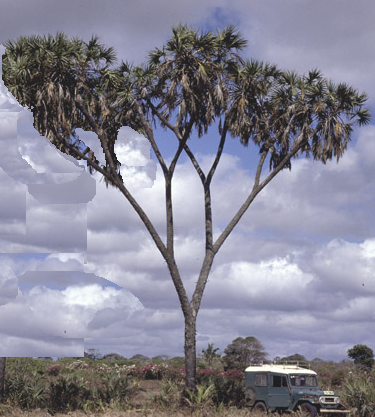 1
2
3
2
3
Reshaping the drawn tree.
4
7
5
6
4
7
1
5
6
8
9
15
10
11
8
9
13
14
15
10
11
12
13
14
2
3
12
7
4
5
6
8
9
10
11
12
13
14
15
Data Structure
CSE 203: Data Structure
TREE:
1
This is called tree.
2
3
7
4
5
6
A tree T has a root node, R
  Each inner node contains one or more successors
  If the root R has successors, each successor branches to a subtree.
  The terminal nodes do not have any successor. These are called leaf nodes.
  The tree T is called empty tree, if its root R is empty.
  If N is a node in T with left successor S1 and right successor S2,
  N is called the parent of S1 and S2.
  S1 and S2 are called child of N
  S1 and S2 are called siblings.
  Line drawn from a node N to its successor S is called edge.
  A sequence of consecutive edges is called a path.
  A path ending in a leaf is call branch
8
9
10
11
12
13
14
15
N
S1
S2
Data Structure
CSE 203: Data Structure
TREE:
0
1
2
3
1
2
3
7
4
5
6
8
9
10
11
12
13
14
15
Level of Tree:
  The root R is assigned a level number 0
  Every node is assigned a level number that is 1 more than its parent.
  The nodes with the same level are called same generation.
Data Structure
CSE 203: Data Structure
TREE:
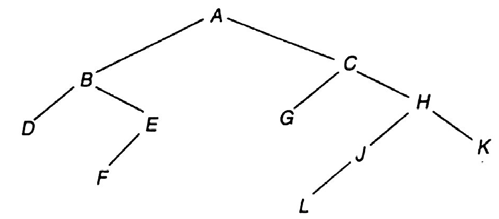 Depth/Height of Tree:
  Maximum number of nodes in a branch.
  It is 1 more than the largest level
Depth is 5
Similar Tree: 
Two tree T1 and T2 are called similar if they have the same structure
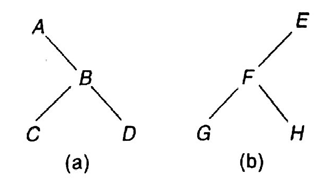 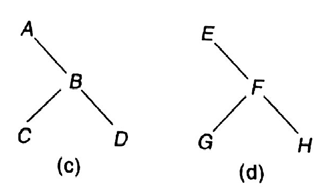 Data Structure
CSE 203: Data Structure
TREE:
1
2
3
7
4
5
6
8
9
10
11
12
13
14
15
Binary Tree:
  A binary tree T contains a distinguished node R.
  Each contains no more than two children.
  Remaining nodes of T forms an order pair of disjoint binary tree T1 and T2
Data Structure
CSE 203: Data Structure
TREE:
1
1
Complete Binary Tree:
  A tree is said complete if all its levels, except the last, 
     have the possible maximum number of nodes.
2
2
3
3
7
4
4
5
5
6
6
8
7
9
8
10
9
11
10
12
11
Not complete
Data Structure
CSE 203: Data Structure
TREE:
1
Extended Binary Tree:
  A tree is said extended binary or 2-tree if each node
     either have 0 or 2 children.
  Nodes with 2 children are called internal node
  Nodes with 0 children are called external nodes
  Internal nodes are represented by circles
  External nodes are represented by rectangles
2
3
7
4
5
6
8
9
10
11
12
What will happen for such a tree?
Convert it to 2-tree by replacing each empty sub-tree by a new node
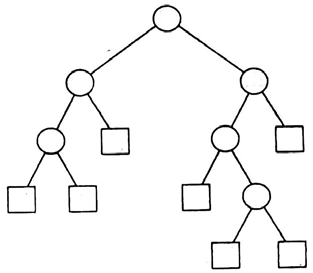 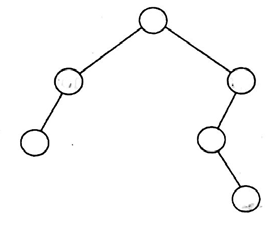 Data Structure
CSE 203: Data Structure
TREE:
Representation of a binary tree in memory
1
2
3
7
4
5
6
8
9
10
11
12
13
14
15
Link List Representation:
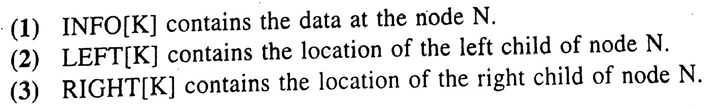 Data Structure
CSE 203: Data Structure
TREE:
Representation of a binary tree in memory
Link List Representation:
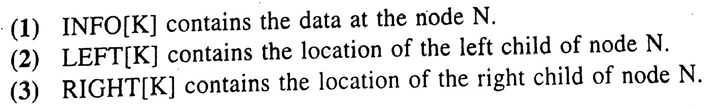 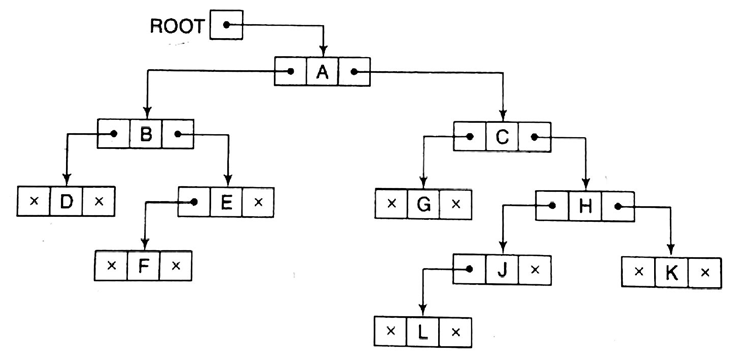 LEFT   INFO  RIGHT
Data Structure
CSE 203: Data Structure
TREE:
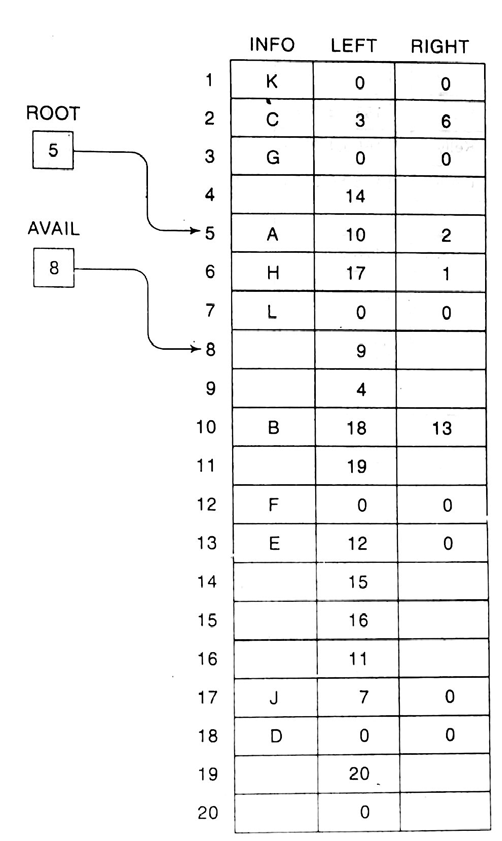 Representation of a binary tree in memory
Link List Representation:
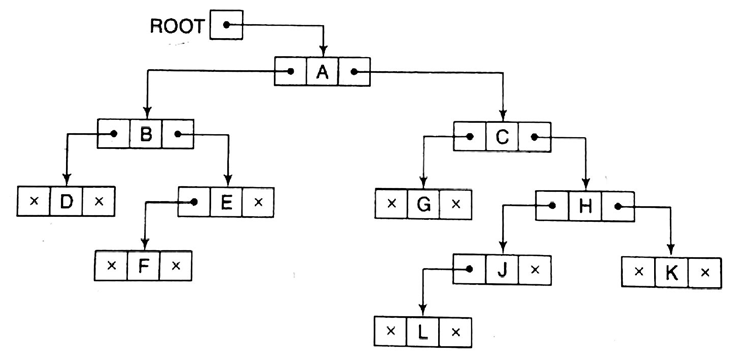 Data Structure
CSE 203: Data Structure
TREE:
Representation of a binary tree in memory
1
2
3
7
4
5
6
8
9
10
11
12
13
14
15
Sequential Representation:
Store items level by level and sequentially in an array
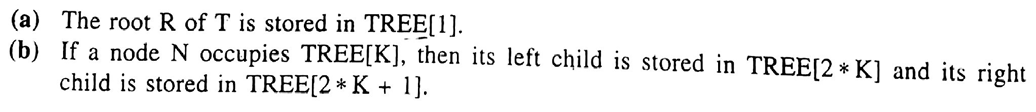 Data Structure
CSE 203: Data Structure
TREE:
Representation of a binary tree in memory
a
b
c
g
d
e
f
h
i
j
k
l
m
n
o
Sequential Representation:
Store items level by level and sequentially in an array
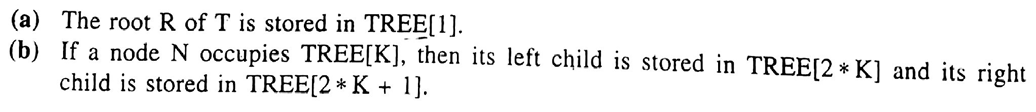 Data Structure
CSE 203: Data Structure
TREE:
Representation of a binary tree in memory
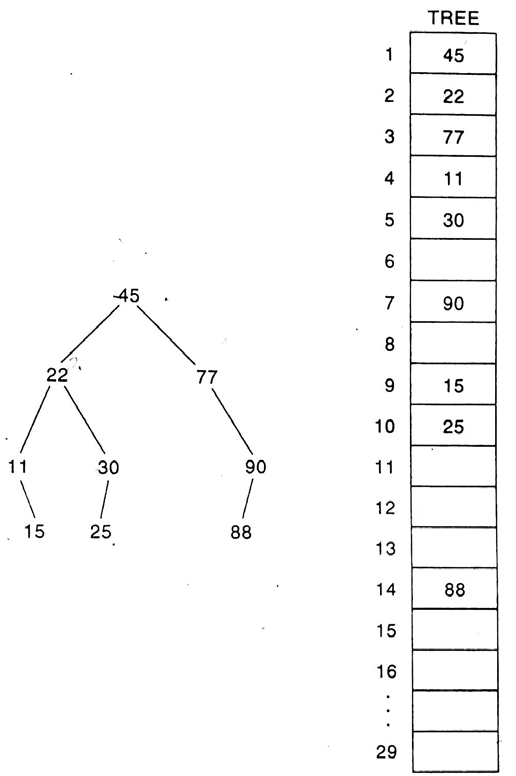 Sequential Representation:
Data Structure
CSE 203: Data Structure
TREE:
Traversing
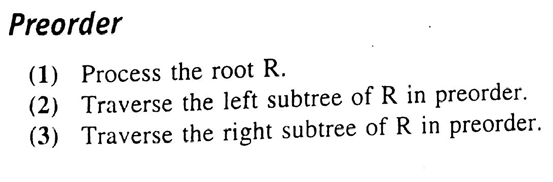 Preorder
 Inorder
 Postorder
Preorder:  A, B, D, E, C, F
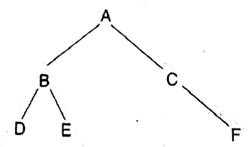 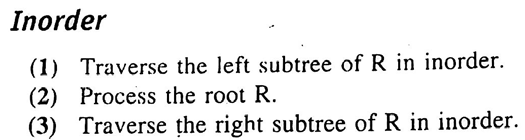 Inorder:  D, B, E, A, C, F
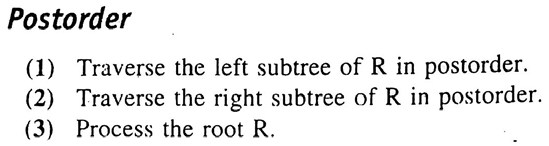 Postorder:  D, E, B, F, C, A
Data Structure
CSE 203: Data Structure
TREE:
Binary Search Tree
A tree T is a binary search tree if each node N contains a value that is greater than the nodes in the left sub-tree and smaller than the nodes in the right sub-tree.
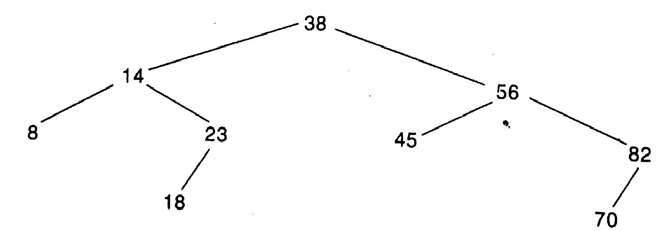 Data Structure
CSE 203: Data Structure
TREE:
Binary Search Tree
Items: 40, 60, 50, 33, 55, 11
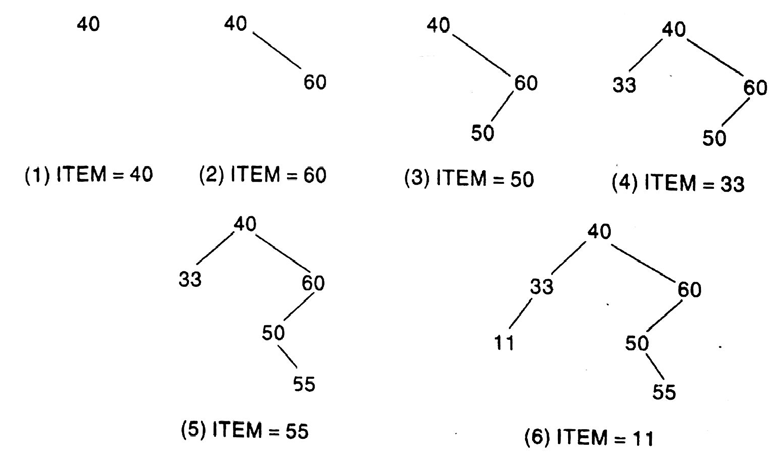 Data Structure
CSE 203: Data Structure
TREE:
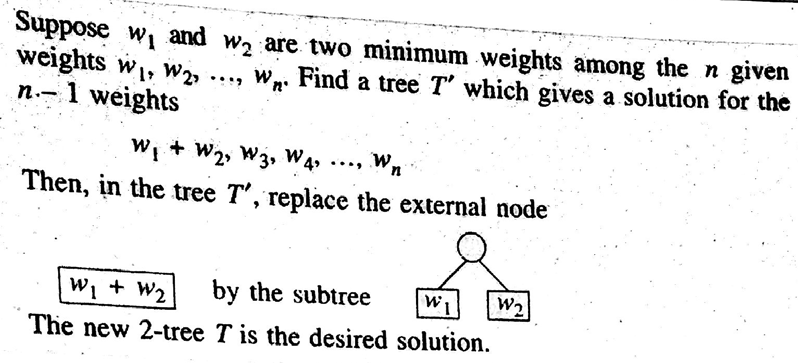 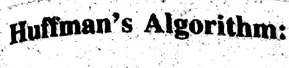 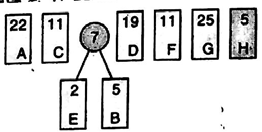 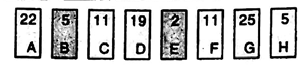 Data Structure
CSE 203: Data Structure
TREE:
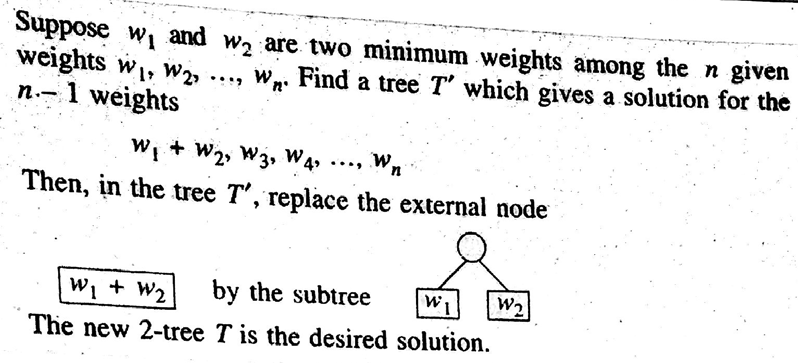 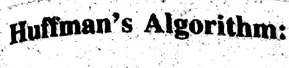 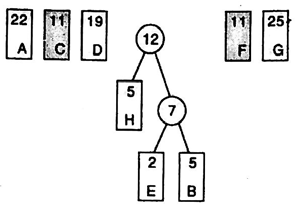 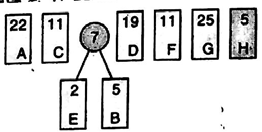 Data Structure
CSE 203: Data Structure
TREE:
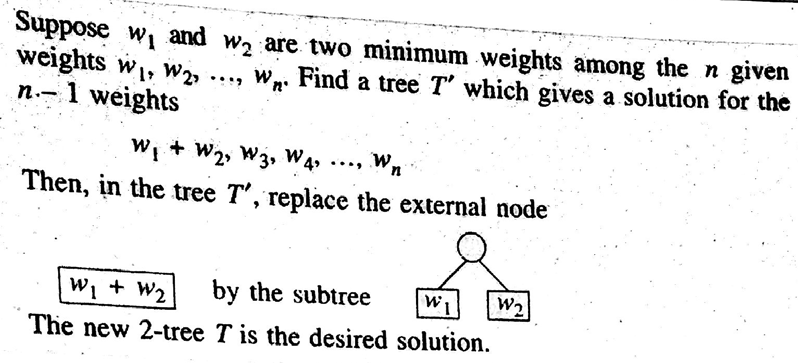 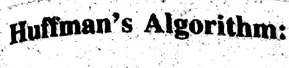 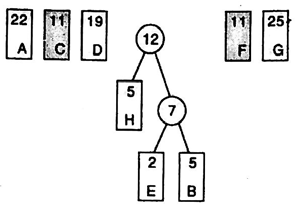 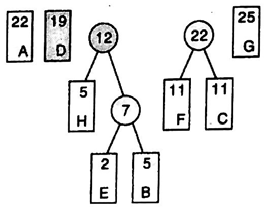 Data Structure
CSE 203: Data Structure
TREE:
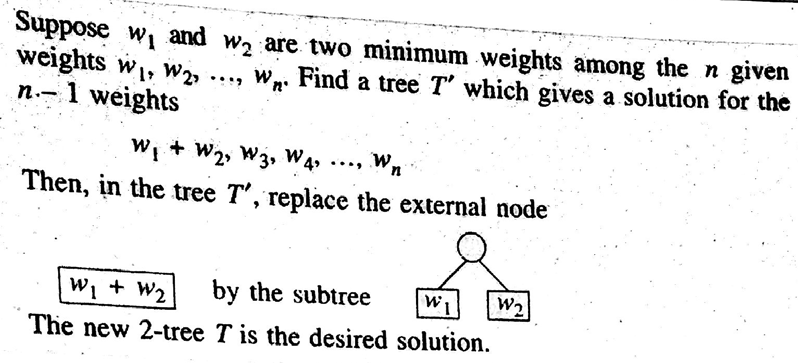 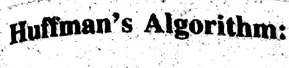 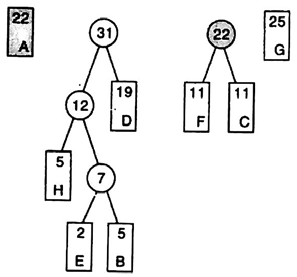 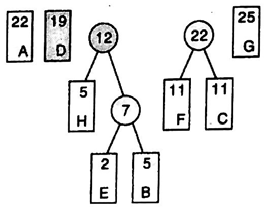 Data Structure
CSE 203: Data Structure
TREE:
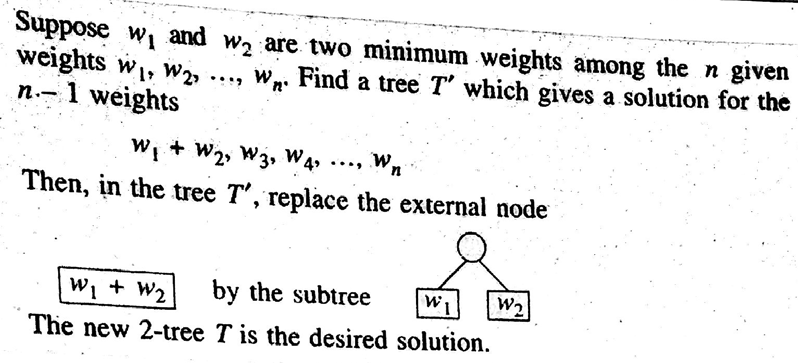 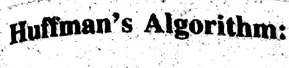 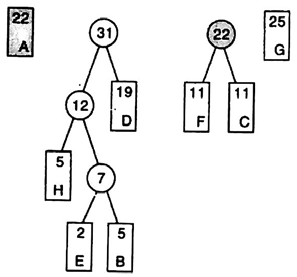 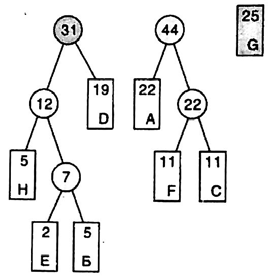 Data Structure
CSE 203: Data Structure
TREE:
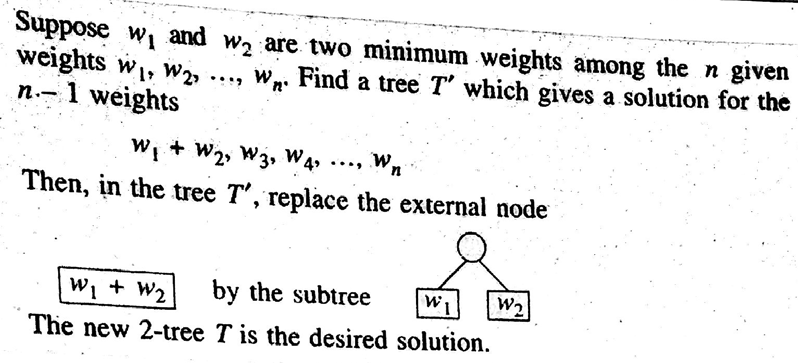 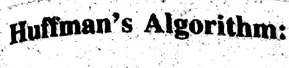 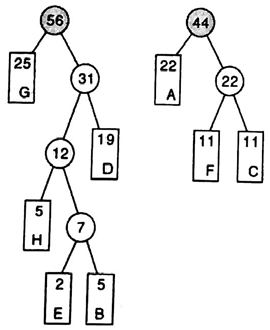 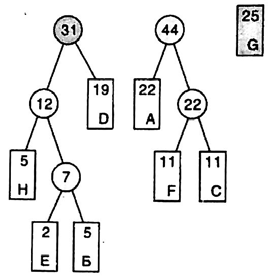 Data Structure
CSE 203: Data Structure
TREE:
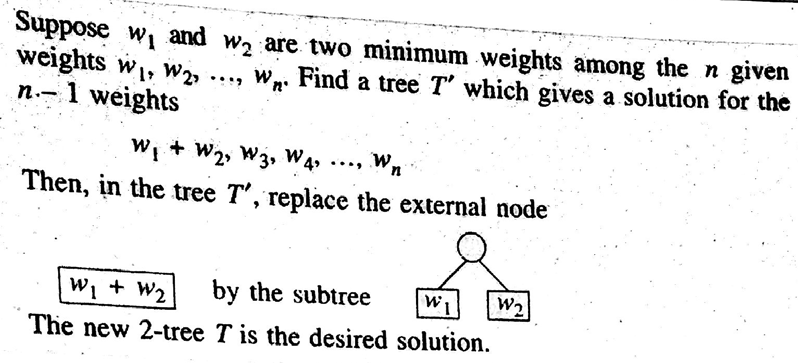 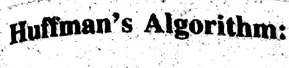 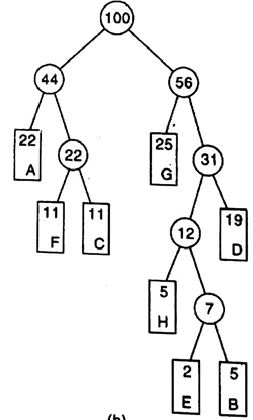 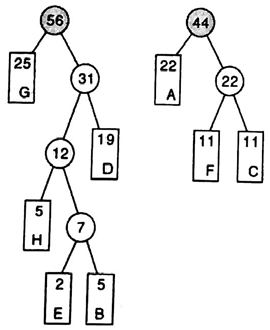 Data Structure
CSE 203: Data Structure
TREE:
Application to coding
Label each edge to a left child by 0
Label each edge to a right child by 1
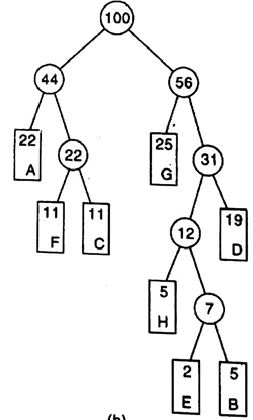 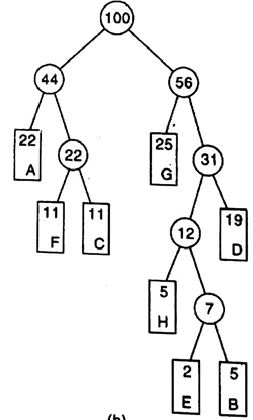 Huffman’s Code: 
Traverse from root to leaf and print the traversed edge labels

Example:
A: 00
B: 11011
C: 011
D: 111
E: 11010
F: 010
G: 10
H: 1100
1
0
0
1
0
1
0
1
1
0
0
1
0
1